5965021: DOCÊNCIA NO ENSINO SUPERIOR: FUNDAMENTOS TEÓRICO-METODOLÓGICOS Área: Educação (59140)
Unidade VI - Processo ensino – aprendizagem: o papel da avaliação da aprendizagem (conceitos, critérios e instrumentos). 
Docente: Profa.Dra.Noeli Prestes Padilha Rivas
DEDIC/FFCLRP/USP
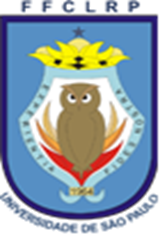 BREVE HISTÓRICO DO PROCESSO DE AVALIAÇÃO
1ª) Geração: Avaliação como medida (início do séc. XX) 
Avaliação e medida como sinônimos.
Essencialmente técnica – instrumentos predominantemente -os testes.
Testes de inteligência muito valorizados. 
2ª Geração: Avaliação por objetivos
Aprendizagem dos alunos como o principal objeto da avaliação. 
Objetiva descobrir até que ponto as experiências de aprendizagem produzem os resultados desejados.
Avaliação do comportamento valorizada – demonstrar.
3ª Geração – Avaliação como juízo de valor
Juízo de valor como eixo central da avaliação.
Reconhecimento da dimensão subjetiva.
Surge o conceito de avaliação formativa.
A verificação da aprendizagem não está centrada em objetivos comportamentais (da 2ª geração).
O objetivo pode incluir medida, mas esse não é o foco.

4ª Geração: Avaliação como negociação e construção
Ruptura epistemológica.
Negociações coletivas.
Avaliação integrada ao processo de aprendizagem (avaliação contínua – não há parada – julga todos os registros.
Vários instrumentos. Métodos qualitativos.

Pontos críticos: Capacidade de suportar esse processo de avaliação; necessidade de acomodar diferentes demandas e obtenção de consensos.
Algumas Contradições

Por que avaliar?
Quando avaliar?
Como avaliar (instrumentos)? 
O que fazer com os dados obtidos?
Por que avaliar? 
Função Social e Função Pedagógica.
Sujeitos da avaliação: professor, aluno, grupo/classe.
Objeto da avaliação: Processo de ensino e processo da aprendizagem.
Avaliar para diagnosticar problemas e favorecer processo ensino-aprendizagem.
Como avaliar (instrumentos)?
 Garantindo participação ativa dos alunos para que se sintam responsáveis pelo seu próprio aproveitamento (avaliação formativa). 
Por meio de instrumentos que possibilitem a análise do processo de ensino e de formação de cidadão e não apenas a certificação e aferição de resultados. 
 Por meio de instrumentos que possibilitem obter dados e reorientar o processo  de ensino e aprendizagem.
Quando avaliar?
Para diagnosticar.
Para obter dados durante o processo.  
 Ao final do processo.
Lei de Diretrizes e Bases da Educação (1996)
Art 24 (...)
V- A verificação do rendimento escolar observará os seguintes critérios:
Avaliação contínua e cumulativa do desempenho do aluno, com prevalência dos aspectos qualitativos sobre os quantitativos e dos resultados ao longo do período sobre os de eventuais provas finais.
Possibilidade de aceleração de estudos para alunos com atraso escolar.
Lei de Diretrizes e Bases da Educação (1996)
Aproveitamento de estudos concluídos com êxito.
Obrigatoriedade de estudos de recuperação, de preferência paralelos ao período letivo, para os casos de baixo rendimento escolar, a serem disciplinados pelas instituições de ensino em seus regimentos.
Possibilidade de avanço nos cursos e nas séries mediante verificação do aprendizado.
O que é o SINAES?
Sistema Nacional de Avaliação da Educação Superior (Sinaes) - Lei n° 10.861, de 14 de abril de 2004.
É formado por três componentes principais: a avaliação das instituições, dos cursos e do desempenho dos estudantes. 
O Sinaes avalia todos os aspectos que giram em torno dos seguintes eixos: ensino, pesquisa, extensão, responsabilidade social, desempenho dos alunos, gestão da instituição, corpo docente e as instalações.
Objetivos da Avaliação:
Sinaes: Instrumentos complementares: autoavaliação (CPA), avaliação externa (Avaliação nos Ciclos), Enade, Avaliação dos cursos de graduação e instrumentos de informação como o censo e o cadastro.
Objetivos da Avaliação:
Dimensões: escala com cinco níveis, a cada uma das dimensões e ao conjunto das dimensões avaliadas. (1 ao 5).
Divulgação: instrumentos de informação (dados do censo, do cadastro: CPC -Conceito preliminar de Curso) e IGC- Indice Geral de Curso/IES).
 Conceitos das avaliações para os atos de Renovação de Reconhecimento/ (Enade – trienal). Recredenciamento –IES (5 anos) –Período de acordo com o conceito recebido.
DIMENSÕES DA AÇÃO AVALIATIVA
Técnica ou burocrática: 
classificatória, somativa, controladora
objetiva certificação ou registro formal
Formativa ou continuada 
diagnóstica, processual, descritiva e qualitativa
indicativa de aprendizagens consolidadas, dificuldades e possibilidades
Tipos de Avaliação
Diagnóstica: Avalia conhecimentos prévios e pré-requisitos; ocorre no início de um processo didático; pouco formalizada/instrumentalizada e não deve ser traduzida em notas e conceitos.
Avaliação Integradora/ Formativa: conhecimento e avaliação de todo o percurso do aluno.
Avaliação Somativa/Final: Resultados obtidos e conhecimentos adquiridos pelo aluno.

.
INSTRUMENTOS DE AVALIAÇÃO
Observação e registro;
Provas diagnósticas;
Auto avaliação, avaliação pelos pares;
Portfólio;
Atividades em grupo; 
Produção de relatórios e arguição; 
Defesa de tese ou projeto;
Outros (estratégias de ensino e avaliação).